Okechukwu Okorie
Circularity: Bridging the Gap
Theme: Manufacturing
Circularity: Bridging the Gap
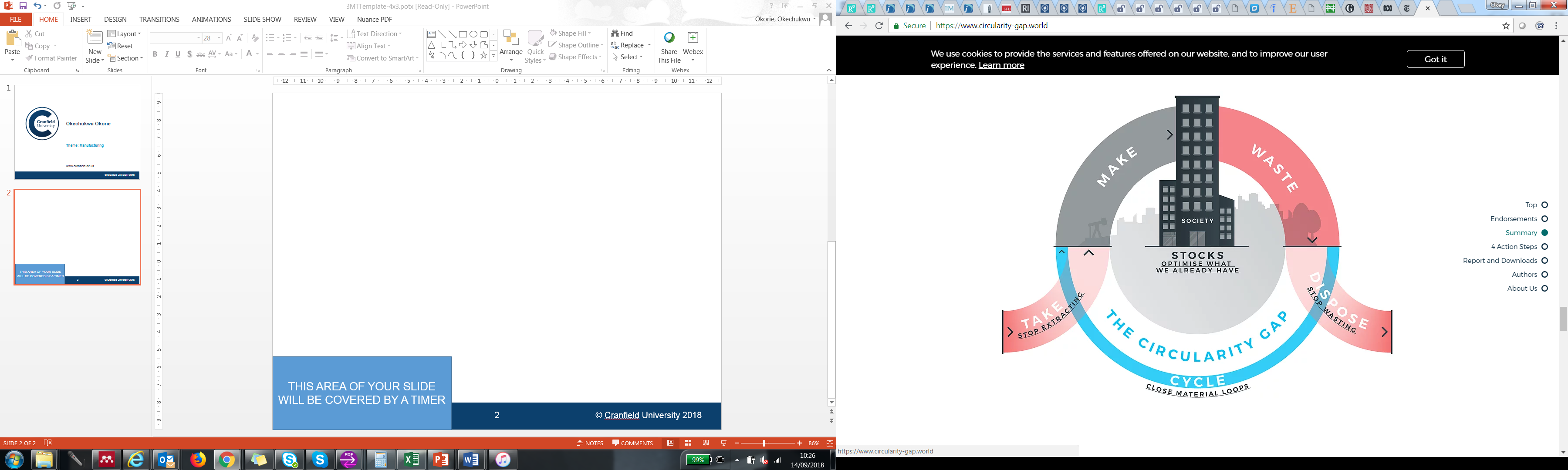 As Is: 9.1%
To Be: > 9.1%
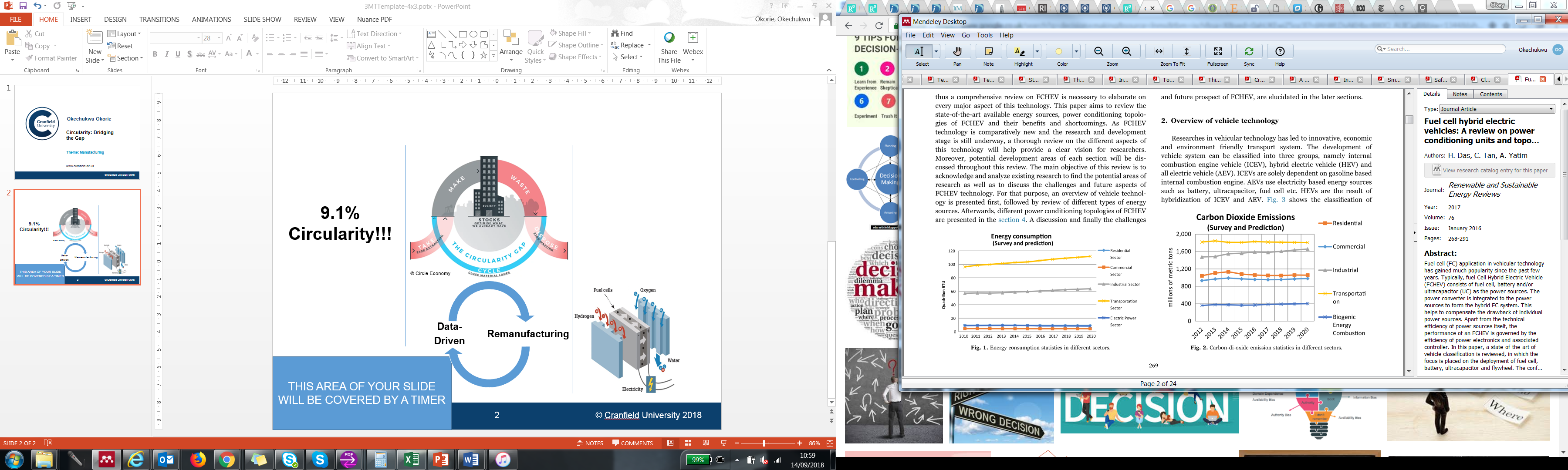 © Circle Economy
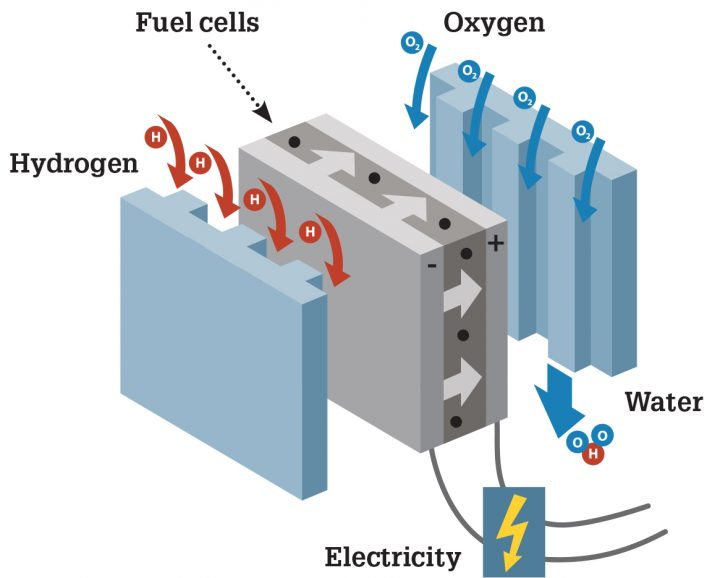 Das et al, (2017)
THIS AREA OF YOUR SLIDE WILL BE COVERED BY A TIMER